ENHANCED STRATEGIES
for
crisis response
APRIL 15, 2024
Part of the non-religious, international, suicide prevention network with over 400 centers in 40 countries

Created the world's first suicide hotline

Operates NYC's only 24-hour, anonymous & completely confidential crisis response hotline

Hotline staffed entirely by devoted, community volunteers

Samaritans’ NYC also has an education program & suicide bereavement support program.
Why are we
here?
SESSION OBJECTIVES

Understanding mechanisms and contributing factors for suicide.

Placing the crisis within a person’s experience.

Utilizing reality based assessments.
What we mean when we
say...
PREVENTION
INTERVENTION
POSTVENTION
happens BEFORE a crisis.
happens DURING a crisis.
happens AFTER a crisis.
There is no single cause for suicide.
01
SUICIDE DOES NOT DISCRIMINATE.
single
02
Suicide is an ambivalent act.
Suicide is an outcome-it is not a cause.
03
JOINER’S INTERPERSONAL THEORY OF  SUICIDE
I am a burden
Desire for
Suicide
I am alone
Perceived Burdensomness
Thwarted Belongingness
Lethal 
(or near lethal)
Suicide 
Attempt
Capability 
for Suicide
K.A. VanOrden et al. “Interpersonal Theory of Suicide.” Psychol Rev.
117(2)(2010):575
COMBINED INTERPERSONAL + INTERSECTIONAL THEORIES OF  SUICIDE
Opara I, Assan MA, Pierre K, Gunn JF 3rd, Metzger I, Hamilton J, Arugu E. Suicide among Black Children: An Integrated Model of the Interpersonal-Psychological Theory of Suicide and Intersectionality Theory for Researchers and Clinicians. J Black Stud. 2020 Sep;51(6):611-631. doi: 10.1177/0021934720935641. Epub 2020 Jun 15. PMID: 34305168; PMCID: PMC8301214.
THE INTEGRATED MOTIVATIONAL–VOLITIONAL MODEL OF SUICIDAL BEHAVIOR
PRE-MOTIVATIONAL PHASE
VOLITIONAL PHASE
MOTIVATIONAL PHASE
Suicidal ideation and/or intent is formed.
Suicidal action taken.
Background factors that contribute to elevated risk.
personality traits, biological/ genetic risk factors, etc.






environment + social context




triggering life events
suicidal ideation + intent
defeat / humiliation
suicidal behavior
entrapment
Motivational
Moderators

thwarted belongingness
perceived burdensomness
resilience
goals
social support
Volitional
Moderators

access to lethal means
fearlessness re. death
prior attempts/ past behavior
exposure to suicide
impulsivity
sensitivity to pain
planning/ visualization of suicide/ death
Threat to Self Moderators

coping skills
social problem solving
autobiographical memory bias
O'Connor RC, Kirtley OJ. The integrated motivational-volitional model of suicidal behaviour. Philos Trans R Soc Lond B Biol Sci. 2018 Sep 5;373(1754):20170268. doi: 10.1098/rstb.2017.0268. PMID: 30012735; PMCID: PMC6053985.
THE 4-ITEM ENTRAPMENT SCALE SHORT-FORM (E-SF)
IDENTIFYING ENTRAPMENT
1. I often have the feeling that I would just like to run away

2. I feel powerless to change things

3. I feel trapped inside myself

4. I feel I’m in a deep hole I can’t get out of
MONITORING VOLITIONAL FACTORS
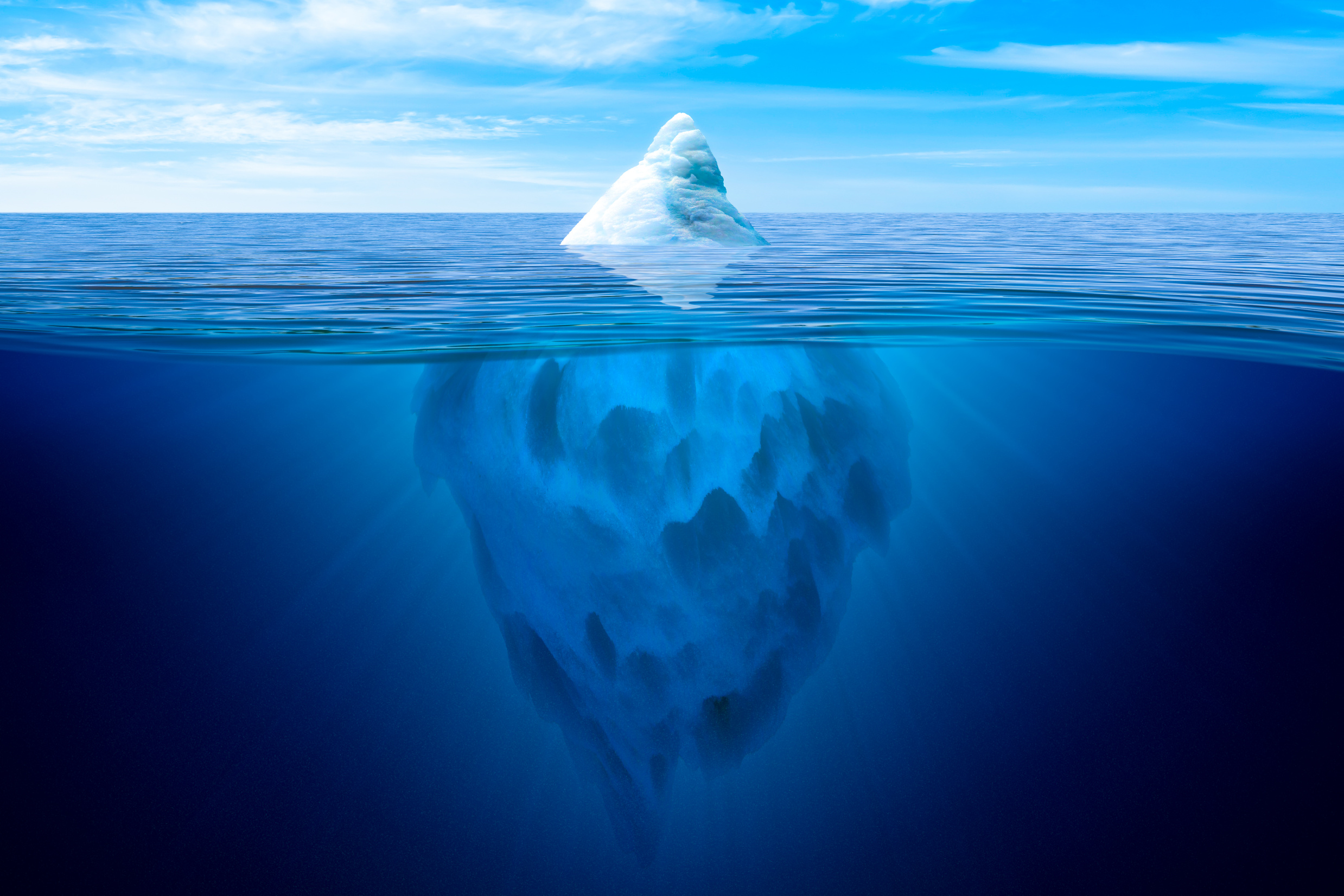 iceberg
The Iceberg Analogy
Personal experience
Sexual development
Exposure to violence
Learned coping styles
Relationships
Education
Culture & social heritage
Family beliefs & values
Family history
Socioeconomics
Diet/nutrition
Environment/geography
Genetics/predispositions
The crisis
experience
warning signs?
What are
Behaviors, affects and actions that indicate a someone might be considering suicide.

The key is to focus on changes in a person's usual behavior (especially when these changes are connected to a distressing event, a significant loss, or a major life change.)
TALK
FEELINGS
BEHAVIOR
Talking, writing or posting about wanting to die 
Mentioning a plan or talking about ways they could die by suicide
A preoccupation with death or suicide
Expressing they feel trapped, in unmanageable pain, or a burden to others
Statements like: ‘I wish I was dead,’ ‘No one will miss me when I’m gone’ or ‘I wish I could just disappear.’
Hopeless, feeling they have no reason to live
Experiencing deep despair and sadness, feeling trapped
Increased anxiety
Shame, humiliation
Agitated, experiencing rage
Extreme changes in mood
Unbearable emotional or physical pain
Loss of interest 
Relief, sudden improvement
Making preparations and/ or looking for ways to die by suicide
Withdrawing or isolating
Changes in eating and sleeping and patterns, hygiene/ appearance 
Displaying extreme mood swings
Increased alcohol and/ or substance use
A sudden worsening at school/ job/ home, etc. 
Increased impulsive reckless, and/or risk-taking behavior
risk factors?
What are
Characteristics related to a person's health, history and environment that increase the potential for suicide. 

The presence and severity of risk factors differs from person to person over their lifetime.
HEALTH
ENVIRONMENT
Mental health conditions (particularly depression and other mood disorders)
Serious physical or chronic condition, prolonged physical pain
Terminal illness
Social isolation 
Easy access to lethal means (especially guns)
Loss of a significant relationship (death, divorce, break-up, etc.)
High conflict or violent relationships
Loss of job, income, unemployment, benefits
Criminal/legal problems
Prolonged bullying, harassment or victimization
Limited access to health & mental health care
Cultural/religious beliefs that encourage suicide
Exposure to suicide (including (including a known person and through the media/ social media)
Stigma
HISTORY
Previous suicide attempt 
Alcohol and/ or substance abuse
Family history of suicide
Family history of mental health conditions
Trauma
Physical/ sexual abuse and/ or neglect
Historical trauma
Discrimination
2024
SAMARITANSNYC.ORG
protective factors?
What are
risk factors
protective factors
Behaviors, skills, environments or relationships that reduce the likelihood of suicide and enhance resilience. 

Protective factors help to counterbalance risk factors.
Supportive and caring family and friends
Reduced access to lethal means and enhanced lethal means safety
Connection to a community, school, work or supportive organization
Learned coping skills and behaviors
Access to medical and mental health care
Access to immediate and ongoing support
Cultural and/or religious beliefs that discourage suicide
Reality-based
assessments
MAKING REAL CONNECTIONS



How do you balance using the tool and determining degree of risk with authentic, empathetic support?
[Speaker Notes: How can we use the broader theories around mechanisms for suicide to approach implementation of C-SSRS?]
Reality-based
assessments
QUESTIONS TO ASK
Assessing suicide
Is the person currently thinking about suicide? Or have they experienced or expressed suicidal thoughts in the recent past?
ideation
Does the person have a plan for how they would attempt suicide?
Do they have the means available to carry out their plan?
Has the person set a specific time to act on their plan? 
If yes, when do they plan to act?
Has the person ever attempted suicide  in the past or do they have a family member that did so?
THE MORE A PERSON RESPONDS "YES", THE HIGHER THEIR RISK.
CLINICAL IMPLICATIONS
[Speaker Notes: Active ingredients in effective interventions

• Explicit focus on suicidal risk
• Education
• Plan for coping with suicidal urges
• Distress tolerance
• Emotion regulation
• Problem-solving
• Family support, reduction in discord, monitoring, consistent discipline
• Service level: assertive follow-up, crisis response team, specific treatments for dual diagnosis and mood disorders, safety planning,
review of suicide deaths]
Understanding lethal means
safety
MINUTES MATTER
Putting time and distance between a suicidal person and lethal means can help save a life.
+
TIME
DISTANCE
firearms
A closer look at
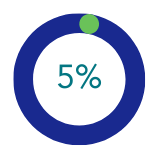 Less than 5% of suicide attempts involved firearms.
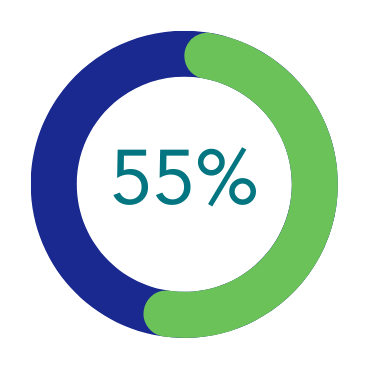 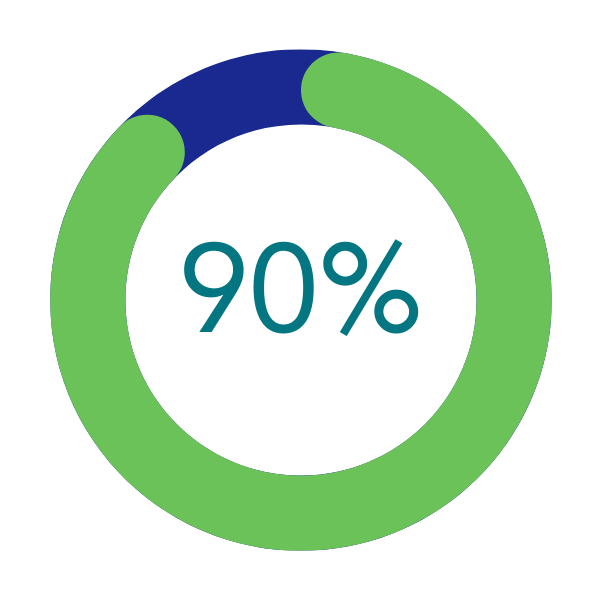 However, firearms account for 55% of all deaths by suicide.
90% of suicide attempts using a firearm are fatal.
All other methods for suicide combined are 4% fatal.
SAFE FIREARM STORAGE
A closer look at
LOCKED
firearms
Keep all firearms locked and secured.
SEPARATE
Ensure firearms + ammunition are stored in separate places.
Access to firearms itself does not make a person suicidal. It makes someone who is already thinking about suicide more capable of dying.
OFFSITE
Consider storing firearms offsite, especially if you are worried about yourself or someone else living in the home.
[Speaker Notes: “Lots of people have guns at home. What some people in your situation have done is store their guns away from home until they’re feeling better, or lock them and ask someone they trust to hold onto the keys. If you have guns at home, I’m wondering if you’ve thought about a strategy like that.”

“If temporarily storing them elsewhere is not an option, perhaps we can discuss some alternative ways to keep you safe until you’re feeling better.”]
NEXT SESSION OBJECTIVES:

Effective communication for connecting with person in crisis.

Recognizing how stigma can impact a provider’s ability to respond to a person in crisis hinder prevention.

Mastering the mindful provision of referrals.
THANK YOU FOR PARTICIPATING TODAY!
bit.ly/SamsResourceHub
SAMARITANS’ RESOURCE HUB
bit.ly/SamsResourceHub